SKA脉冲星科学专题研讨会暨第十二届全国脉冲星年会
Collision of White Dwarf- White Dwarf in AGN Disk
Ye-Fei Yuan (袁业飞)
Department of Astronomy, USTC
yfyuan@ustc.edu.cn 2023-07-06
Collaborators： 张书瑞、罗沿、吴小骏、王建民、 Luis Ho
Outline
Collisions of binary COs in AGN disks

Collisions of BWDs in AGN disks

HE Transients after the Collisions of BWDs

Conclusions and discussions
Collisions of binary COs in AGN disks
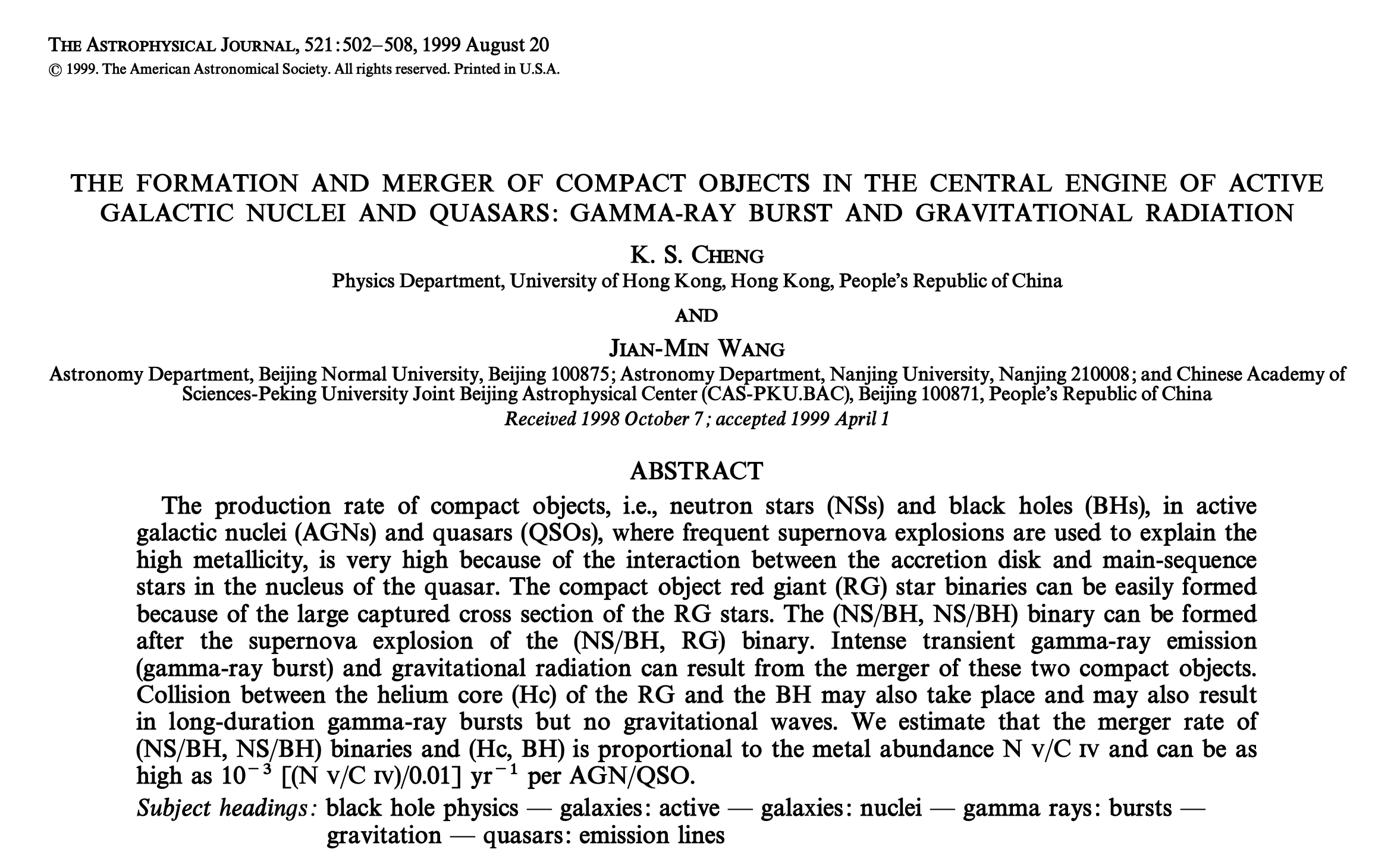 Cheng & Wang 1999
GRAVITY Collaboration et al (2018)
Collisions of binary COs in AGN disks
BH+BH
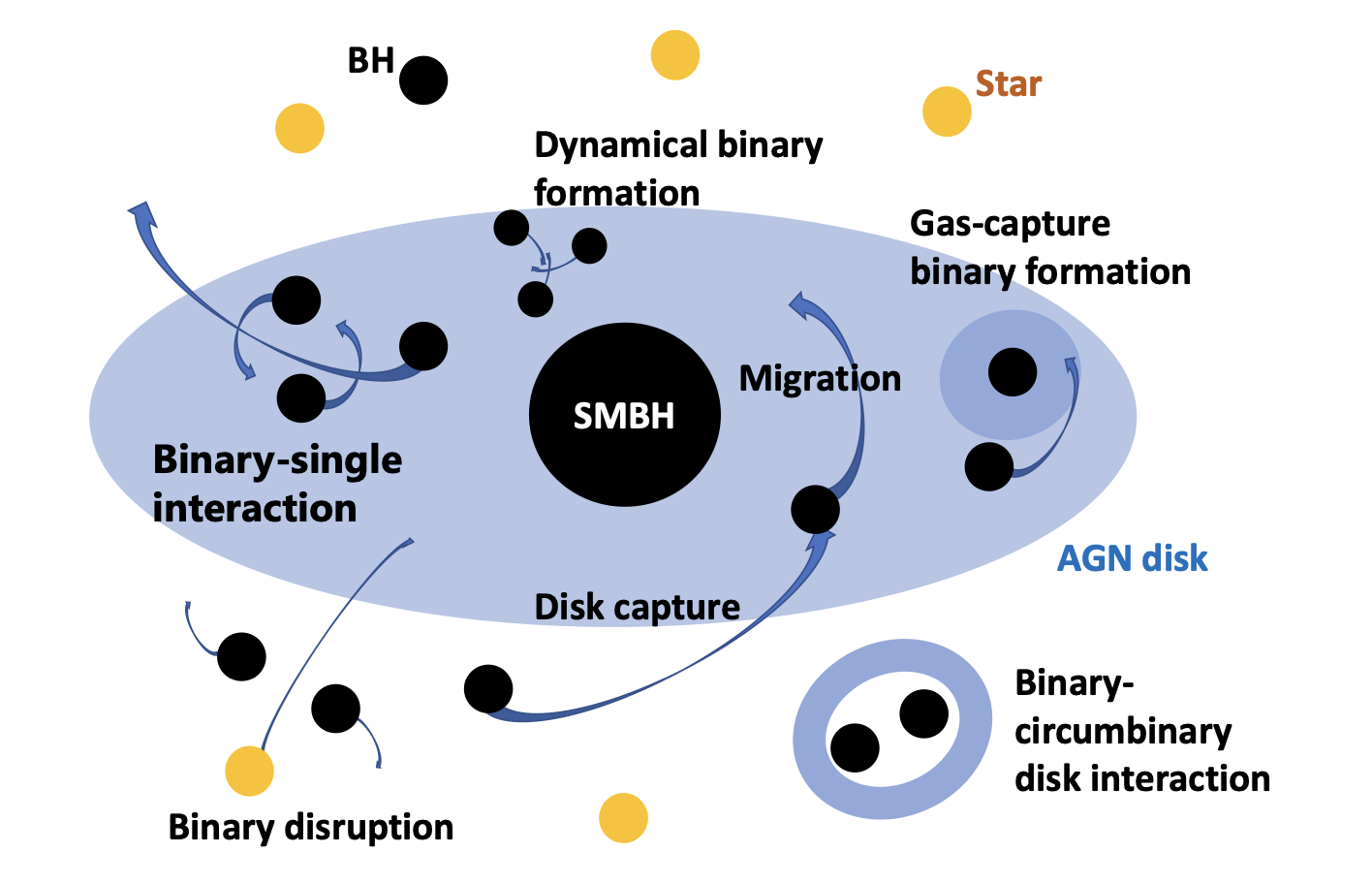 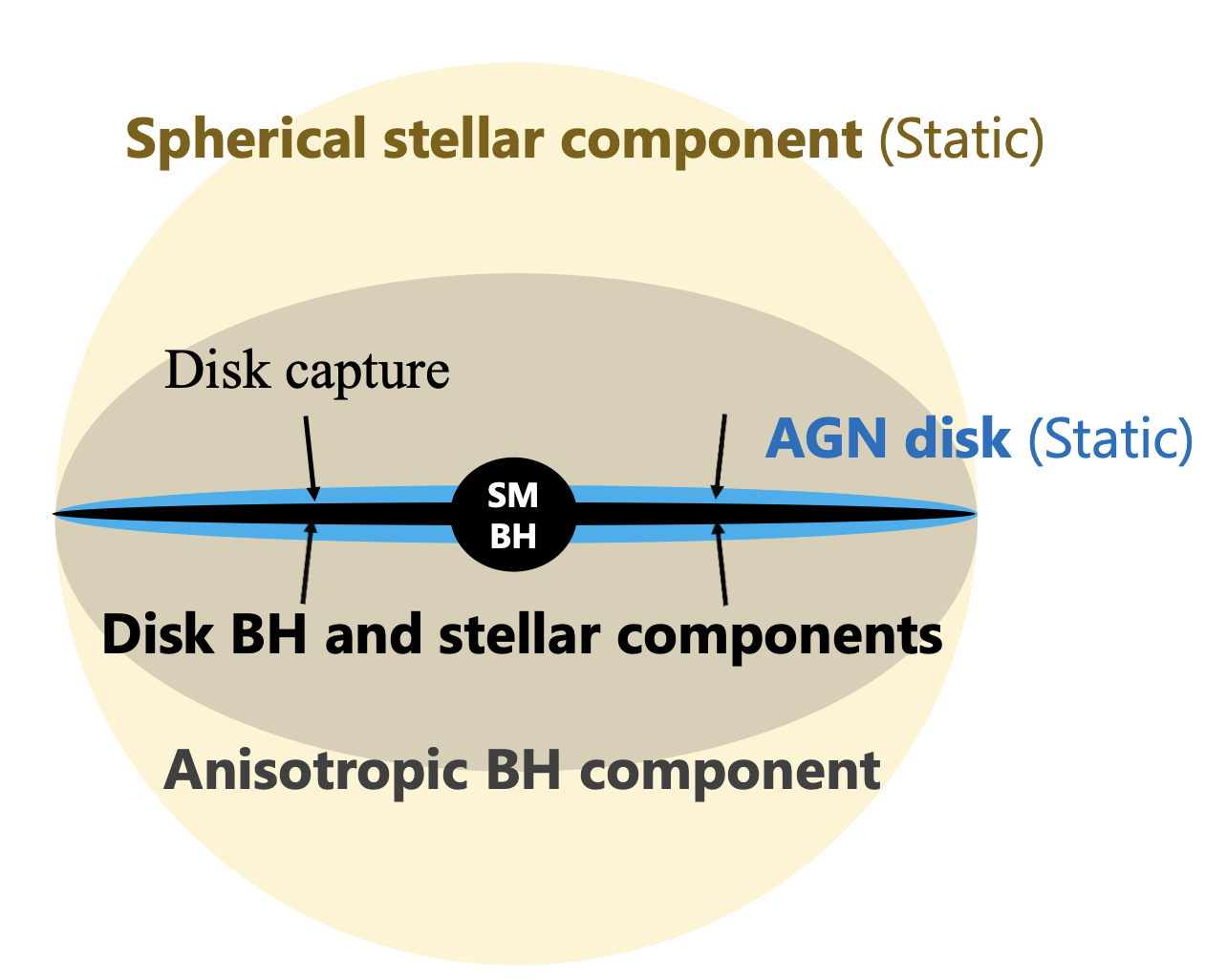 e.g. Tagawa et al. 2020
GRAVITY Collaboration et al (2018)
Simulation of BWD Collisions
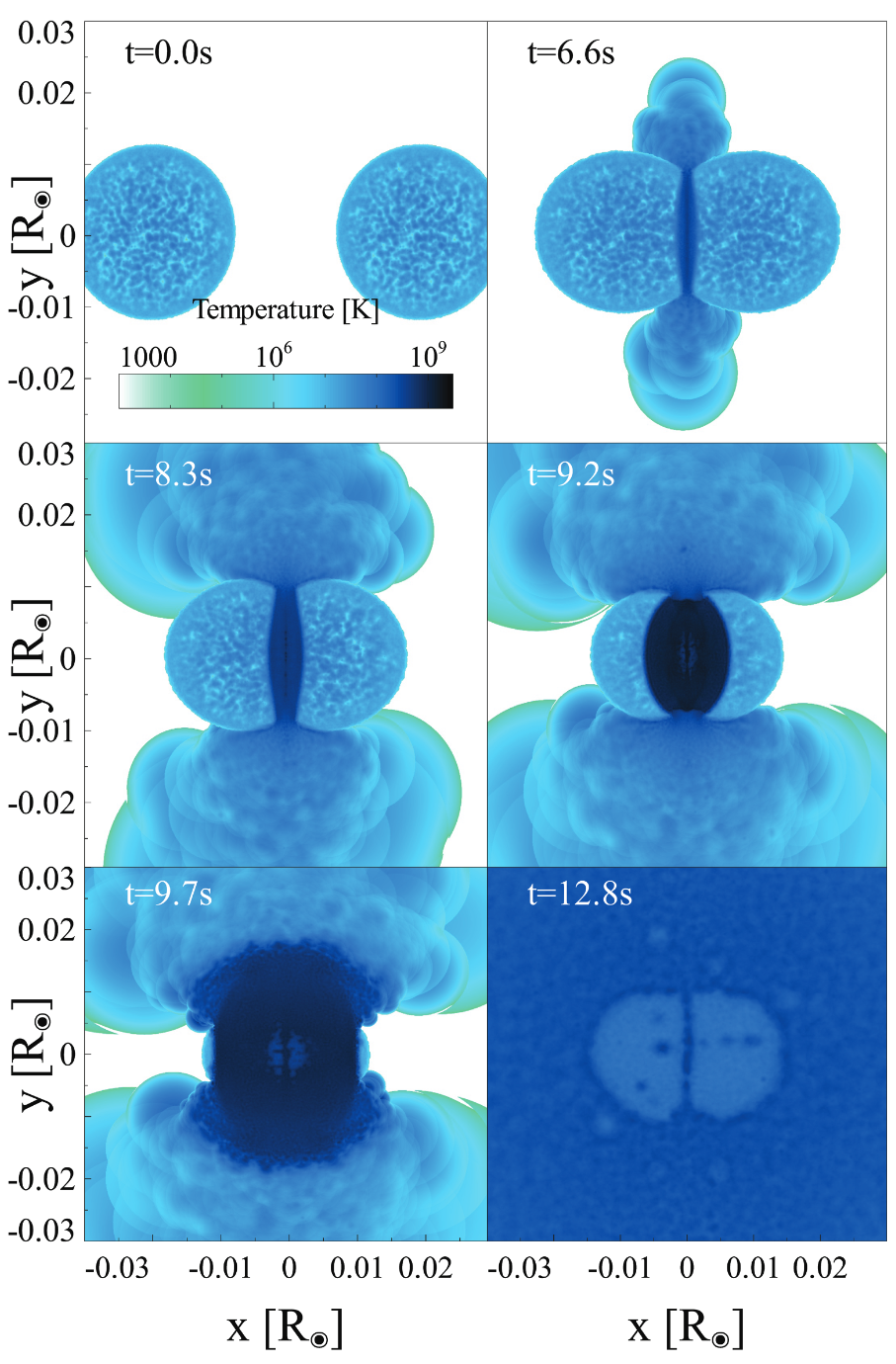 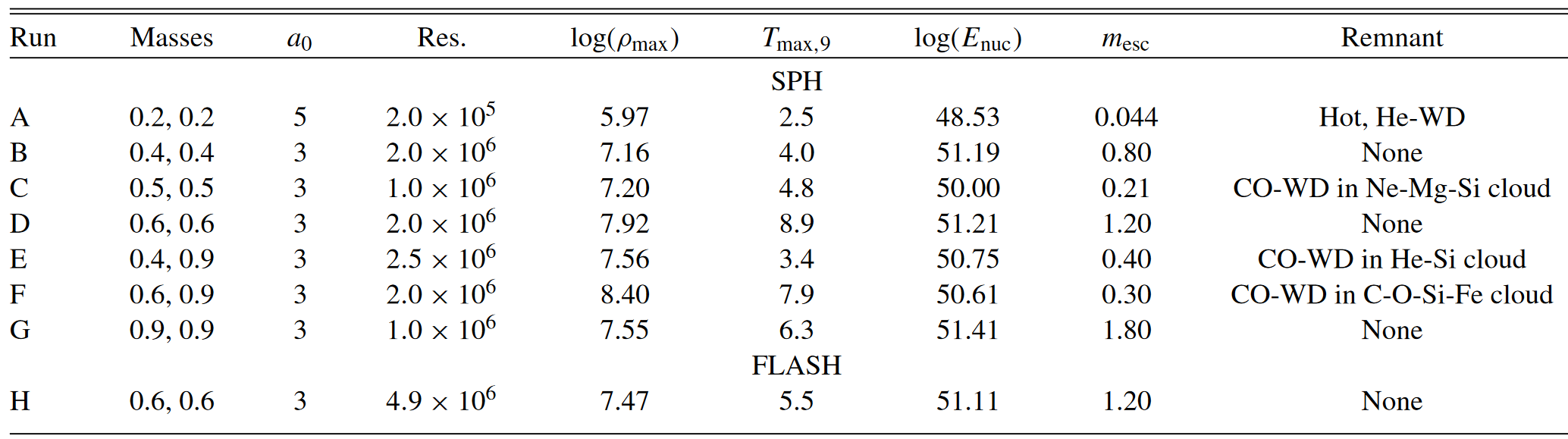 5
Rosswog, S., Kasen, D., Guillochon, J., & Ramirez-Ruiz, E. 2009, ApJ, 705, L128
(Raskin et al. 2009)
Collisions of binary WDs：SNIa？
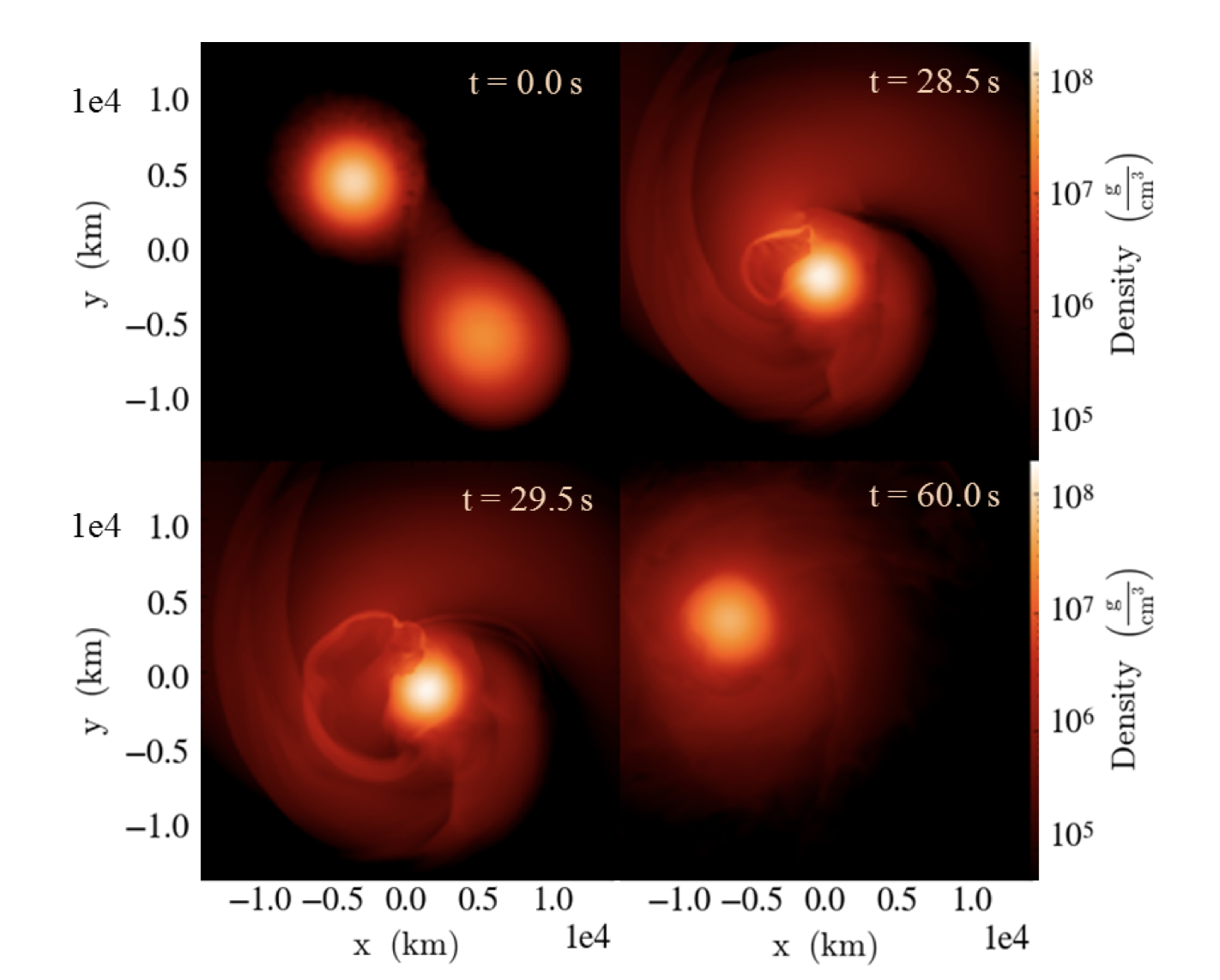 Kashyap et al. 2018
GRAVITY Collaboration et al (2018)
Collisions of binary WDs
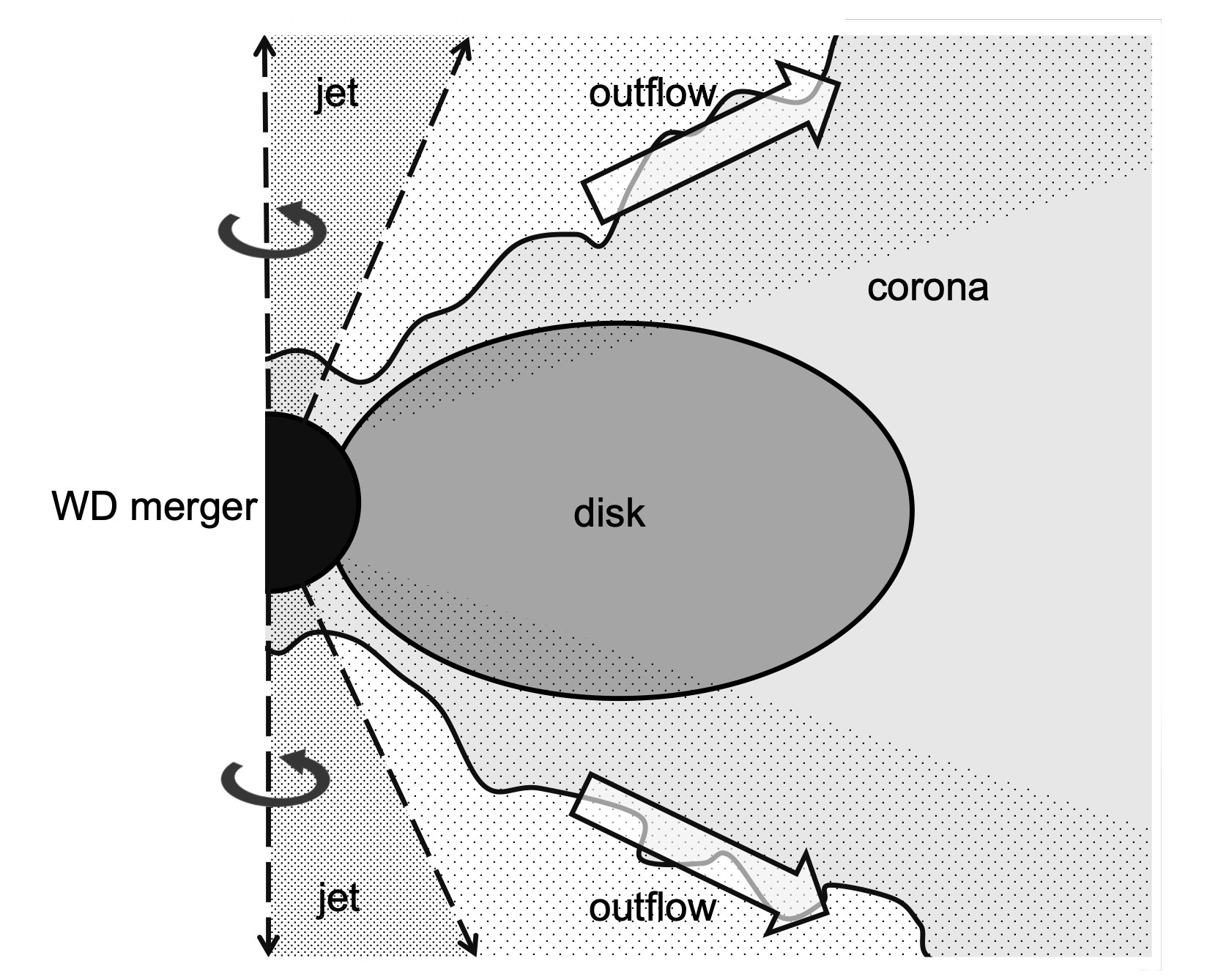 Ji et al. 2013
GRAVITY Collaboration et al (2018)
Accretion-modified Stars（AMS） in AGN Disks
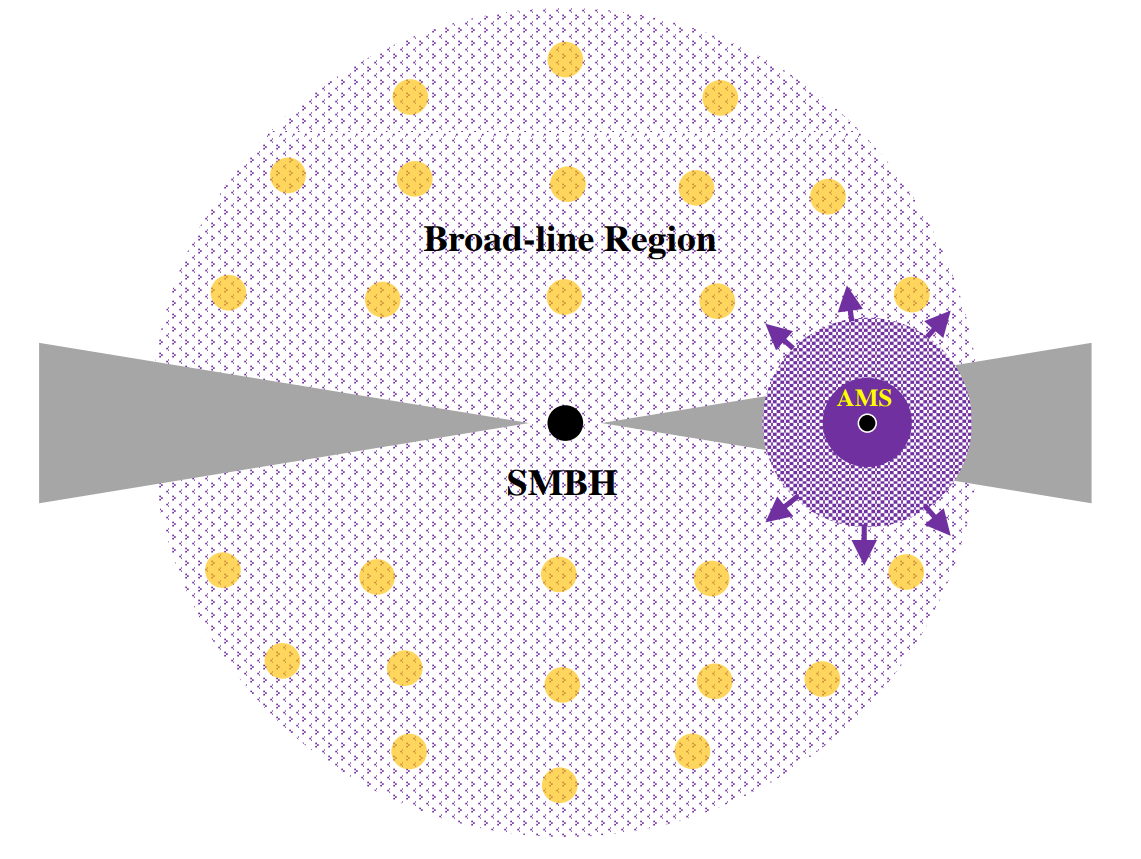 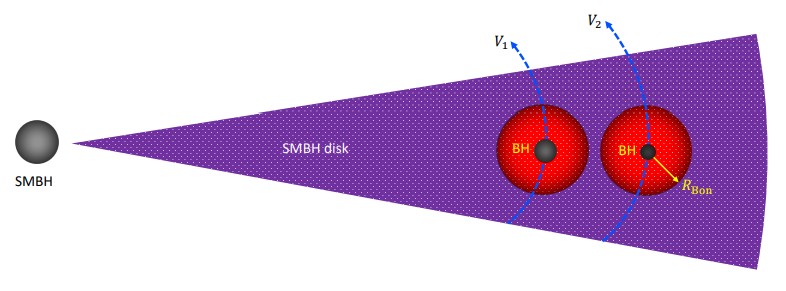 8
Wang, Jian-Min, et al. ApJL 911 (2021): L14.
Supernova explosions in AGN disks
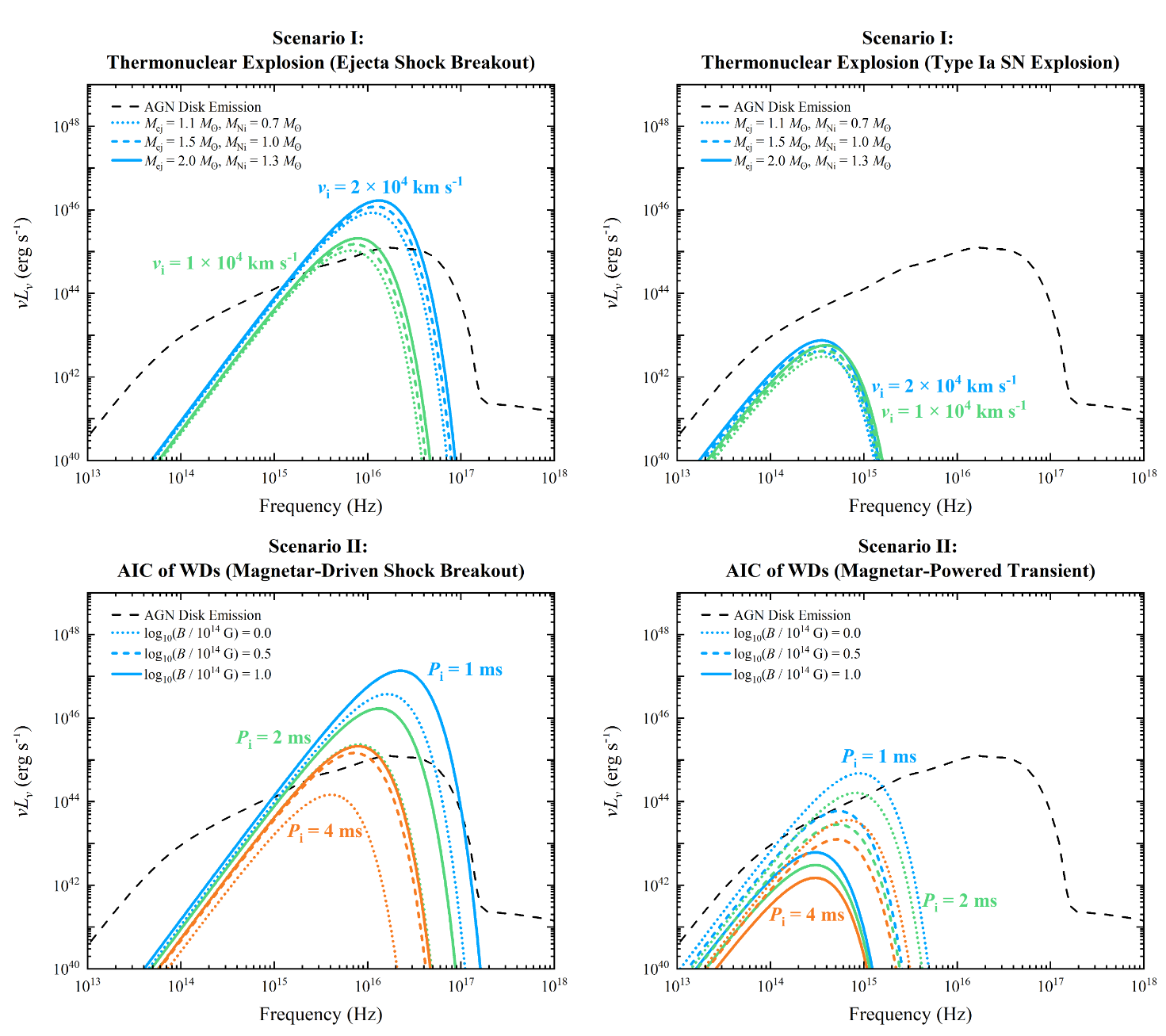 Grishin, E., Bobrick, A., Hirai, R., Mandel, I., & Perets, H. B. 2021, MNRAS, 507, 156
Zhu, J.-P., Yang, Y.-P., Zhang, B., et al. 2021, ApJL, 914, L19
9
[Speaker Notes: （Moranchel-Basurto, A., Sánchez-Salcedo, F. J., Chametla, R. O., & Velázquez, P. F. 2021, The Astrophysical Journal, 906, 15）给出了三维模拟
所面临的问题：1、起因不明确；2、限制太强，没考虑后续效应]
On the Jacobi capture origin of binaries
3-body simulations:
After the two BHs are captured, these BH binaries will merge in a few binary orbits. 
Their mergers will exhibit high eccentricities and a board distribution of orbital inclinations relative to the original AGN disk;
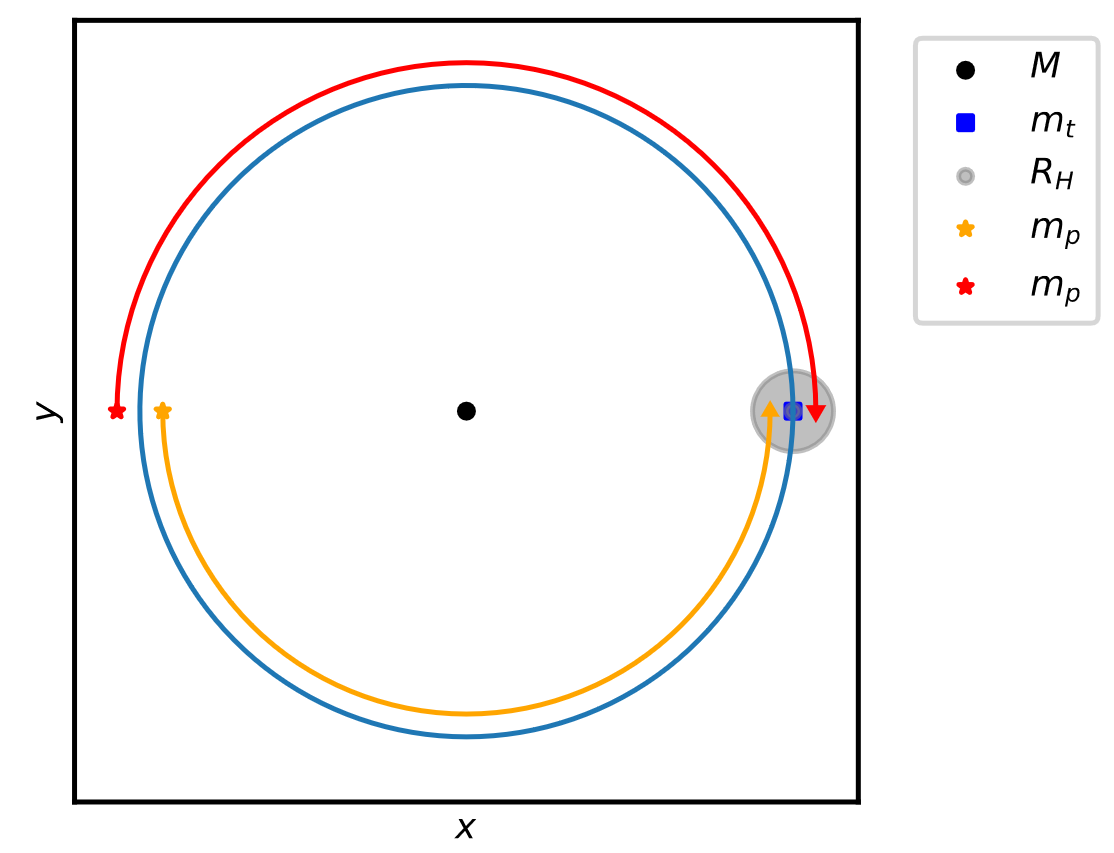 Boekholt, T. C. N., Rowan, C., & Kocsis, B. 2023, MNRAS
10
Li, J., Lai, D., & Rodet, L. 2022, ApJ, arXiv:220305584
WDs Close Encounters in an AGN disk
11
WDs Close Encounters in an AGN disk
12
Numerical simulations
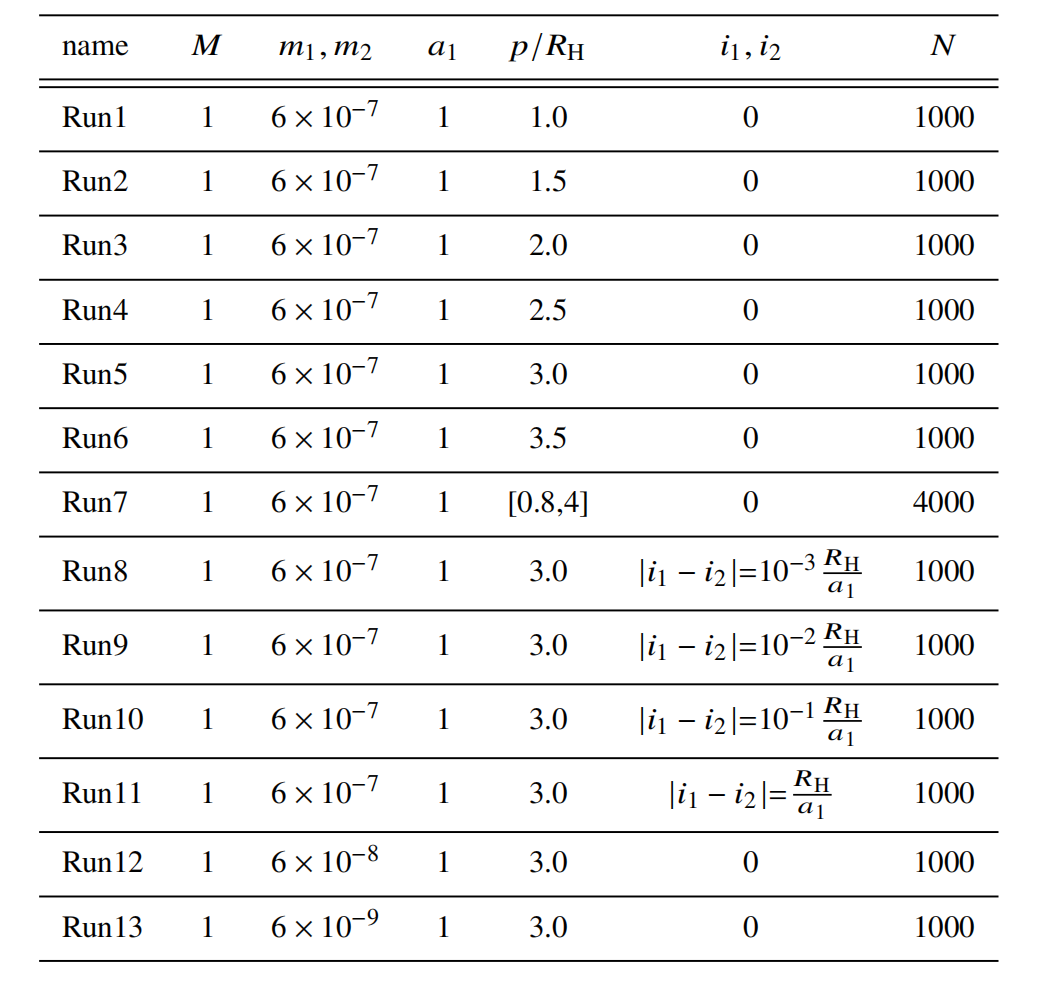 Luo, Yan et al. 2023, submitted
GRAVITY Collaboration et al (2018)
Evol of the closest separation of BWD
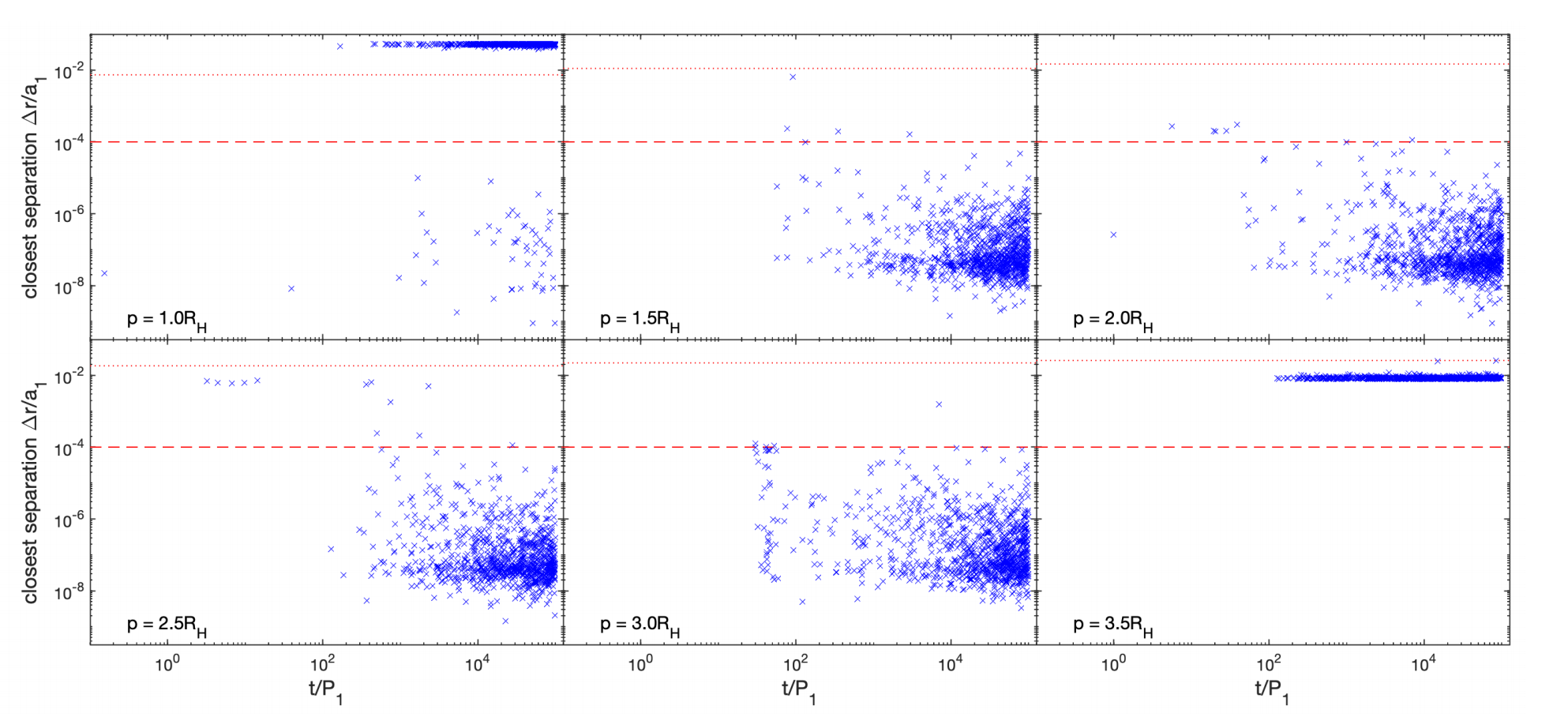 Luo, Yan et al. 2023, submitted
GRAVITY Collaboration et al (2018)
Collision fraction of BWD vs a_1
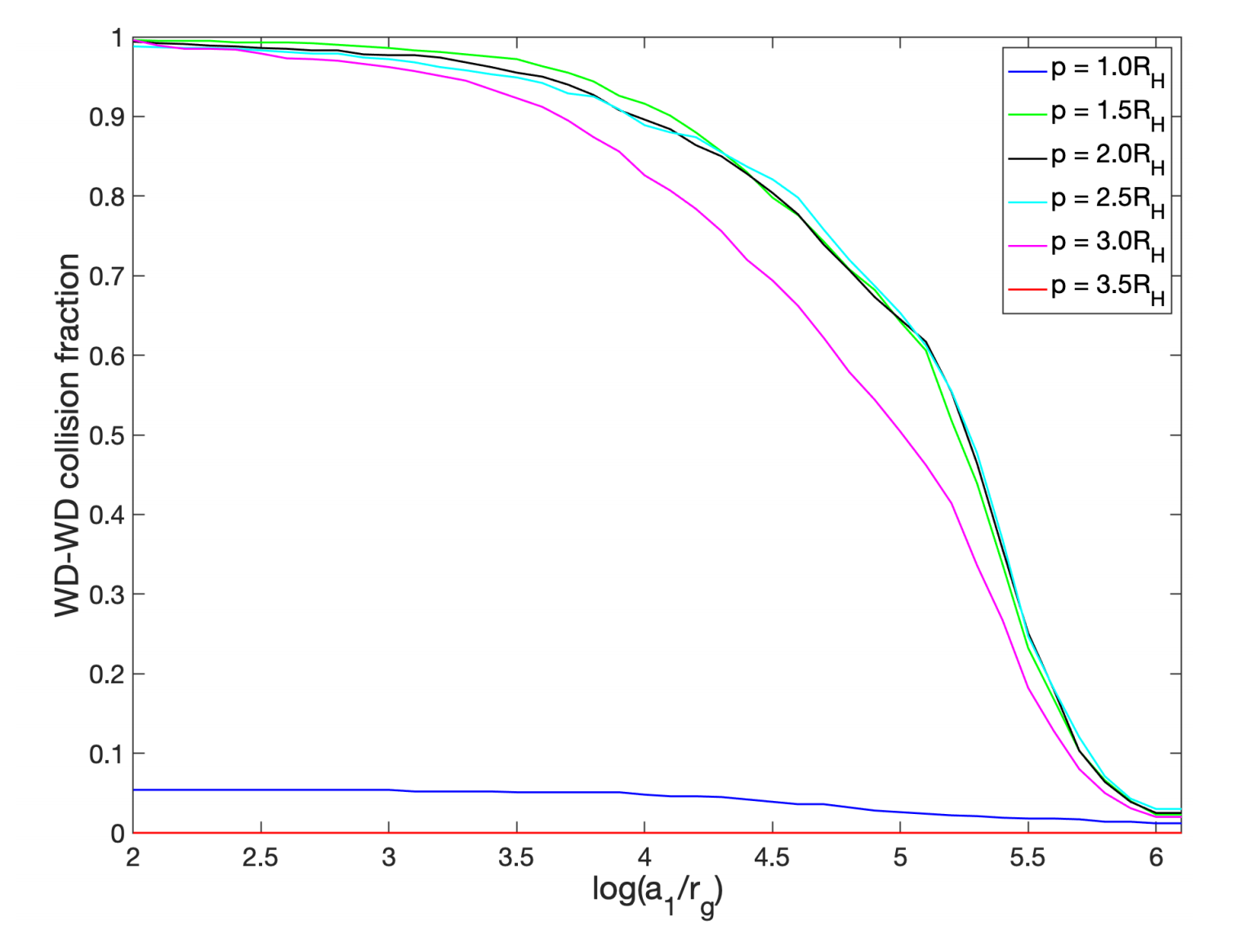 Luo, Yan et al. 2023, submitted
GRAVITY Collaboration et al (2018)
Collision fraction of BWD vs p
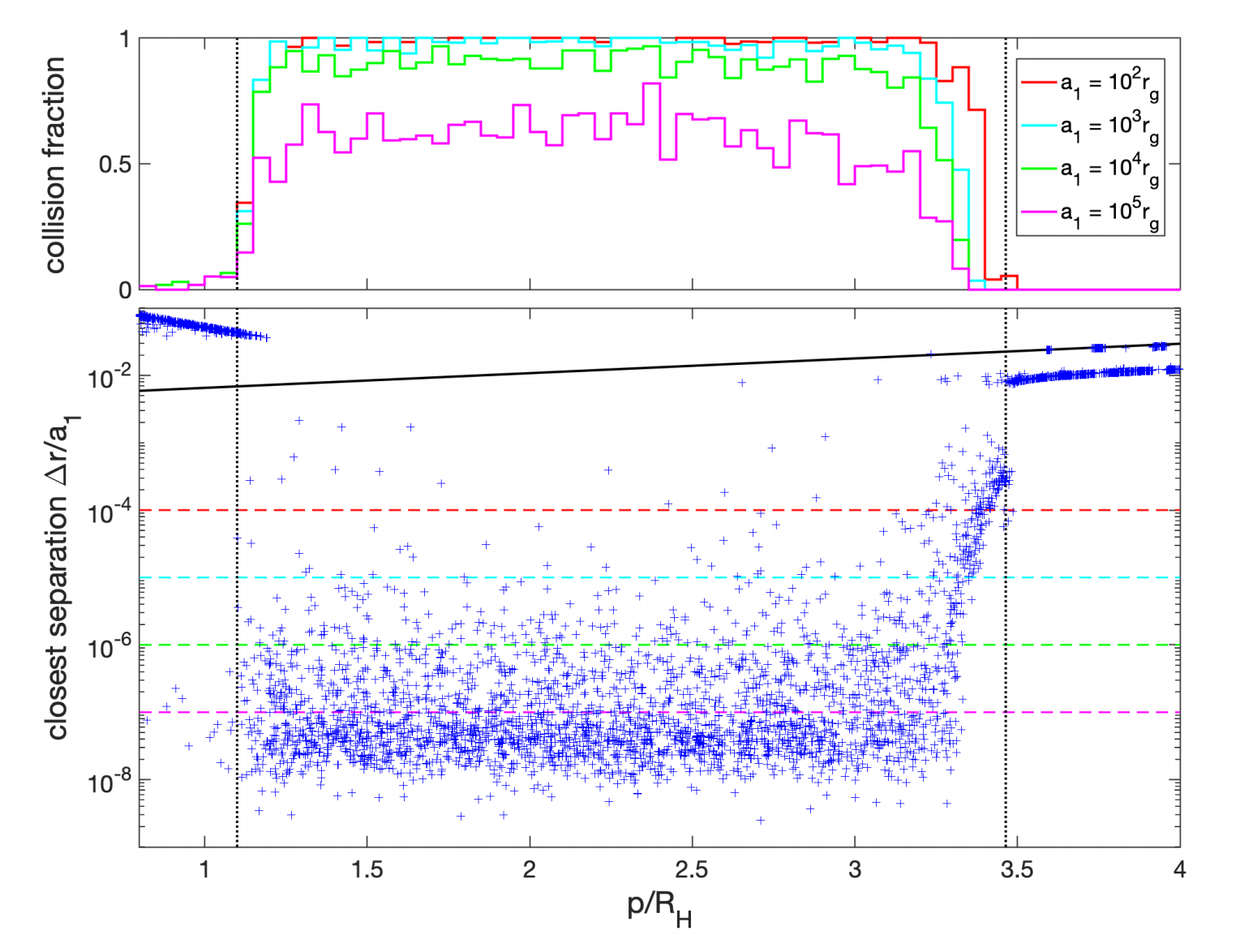 Luo, Yan et al. 2023, submitted
GRAVITY Collaboration et al (2018)
Orbits evolution of BWD at p = R_H
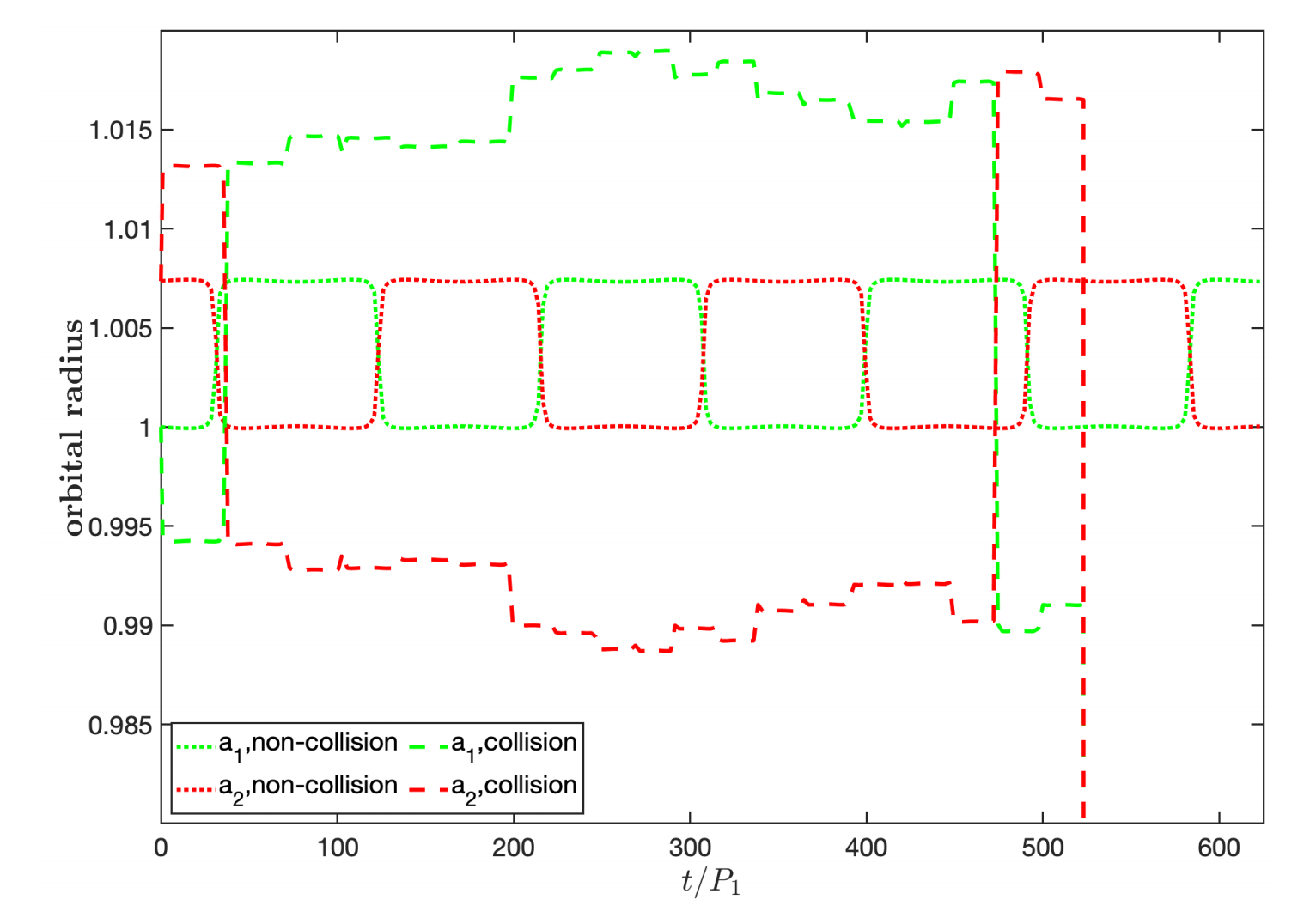 Luo, Yan et al. 2023, submitted
GRAVITY Collaboration et al (2018)
Cumulative collision fraction distribution
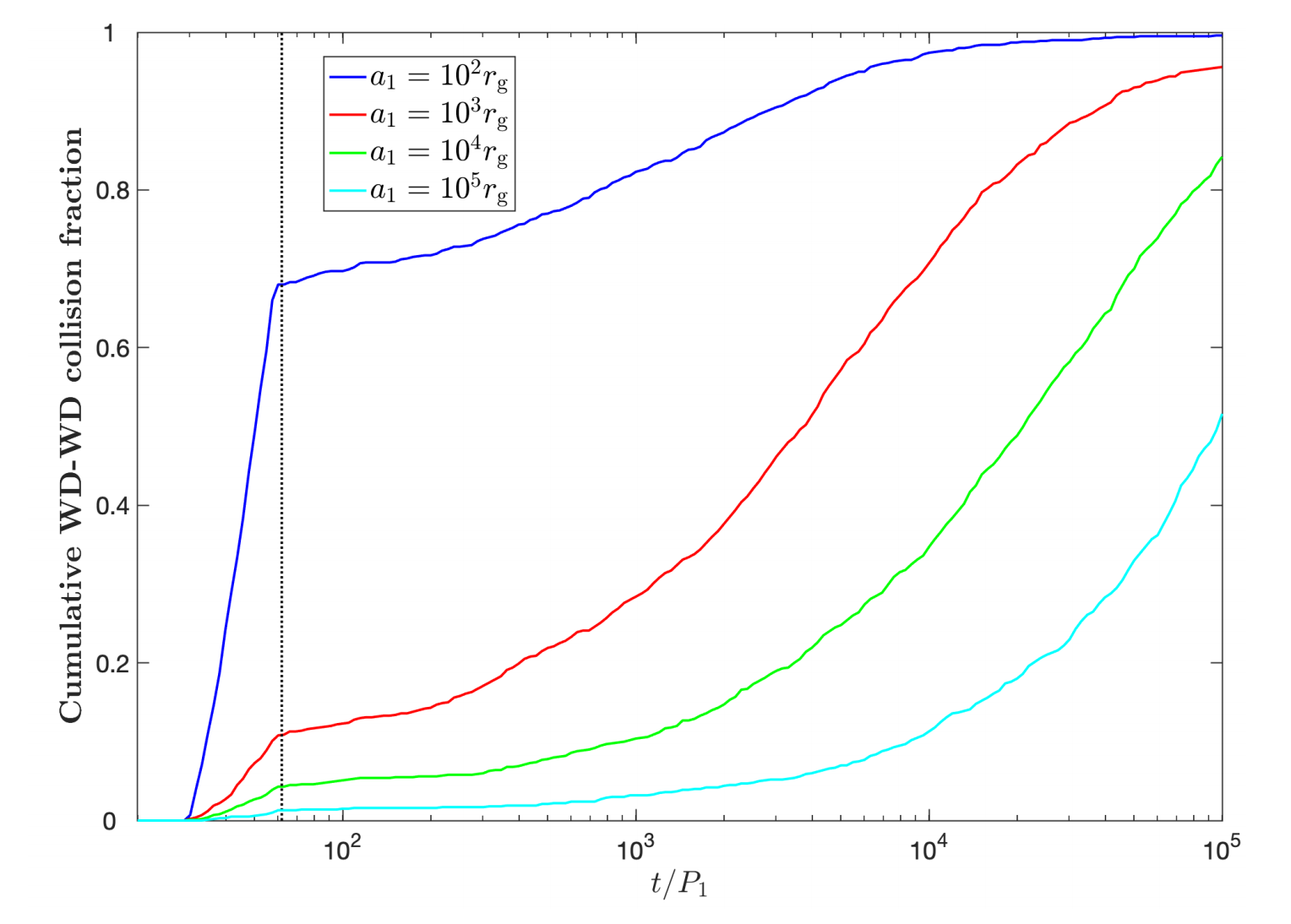 Luo, Yan et al. 2023, submitted
GRAVITY Collaboration et al (2018)
Probability density function of r_p：
Effects of orbital inclination
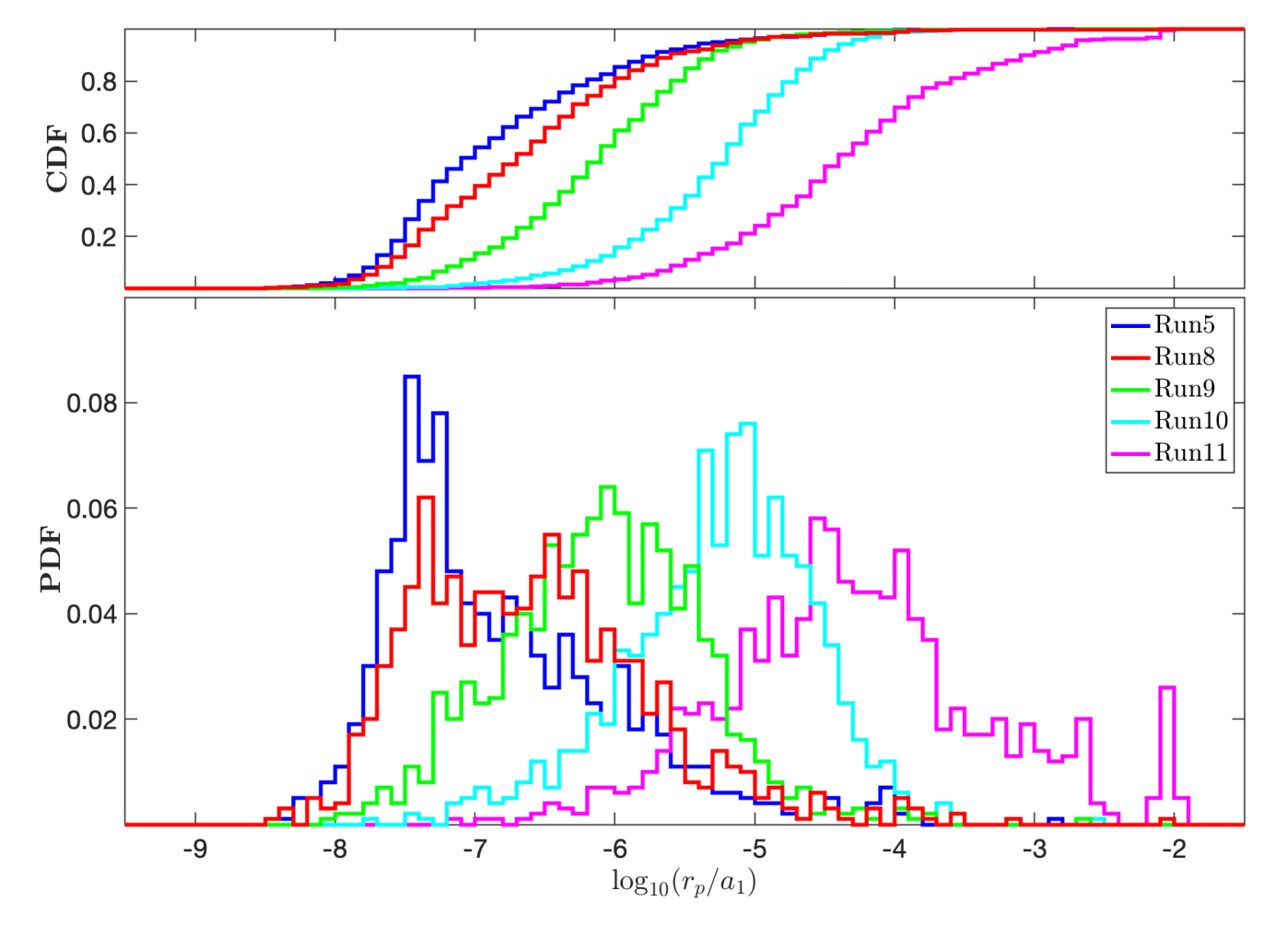 Luo, Yan et al. 2023, submitted
GRAVITY Collaboration et al (2018)
Cumulative collision fraction distribution
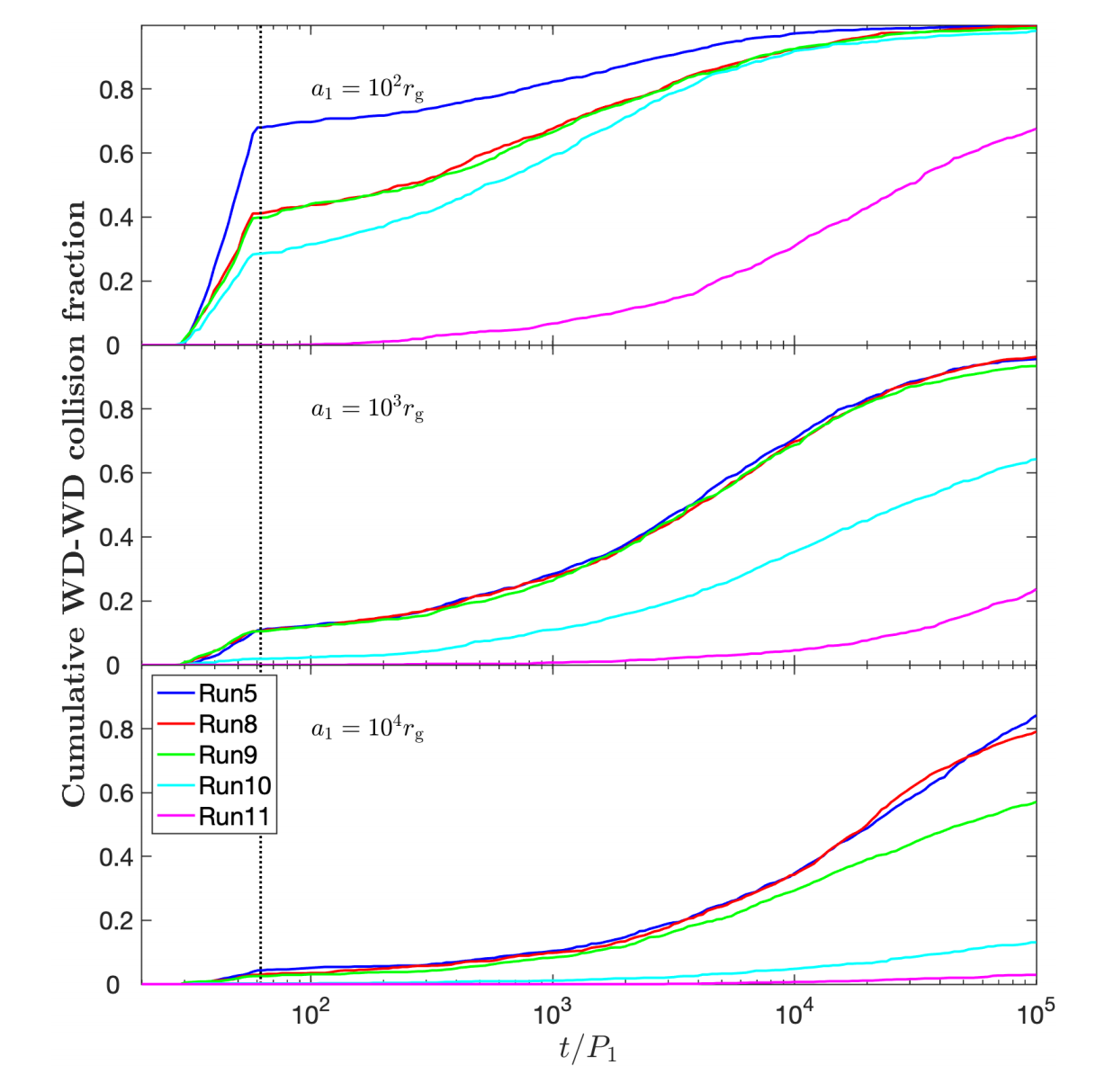 Luo, Yan et al. 2023, submitted
GRAVITY Collaboration et al (2018)
Effects of the mass of SMBHs
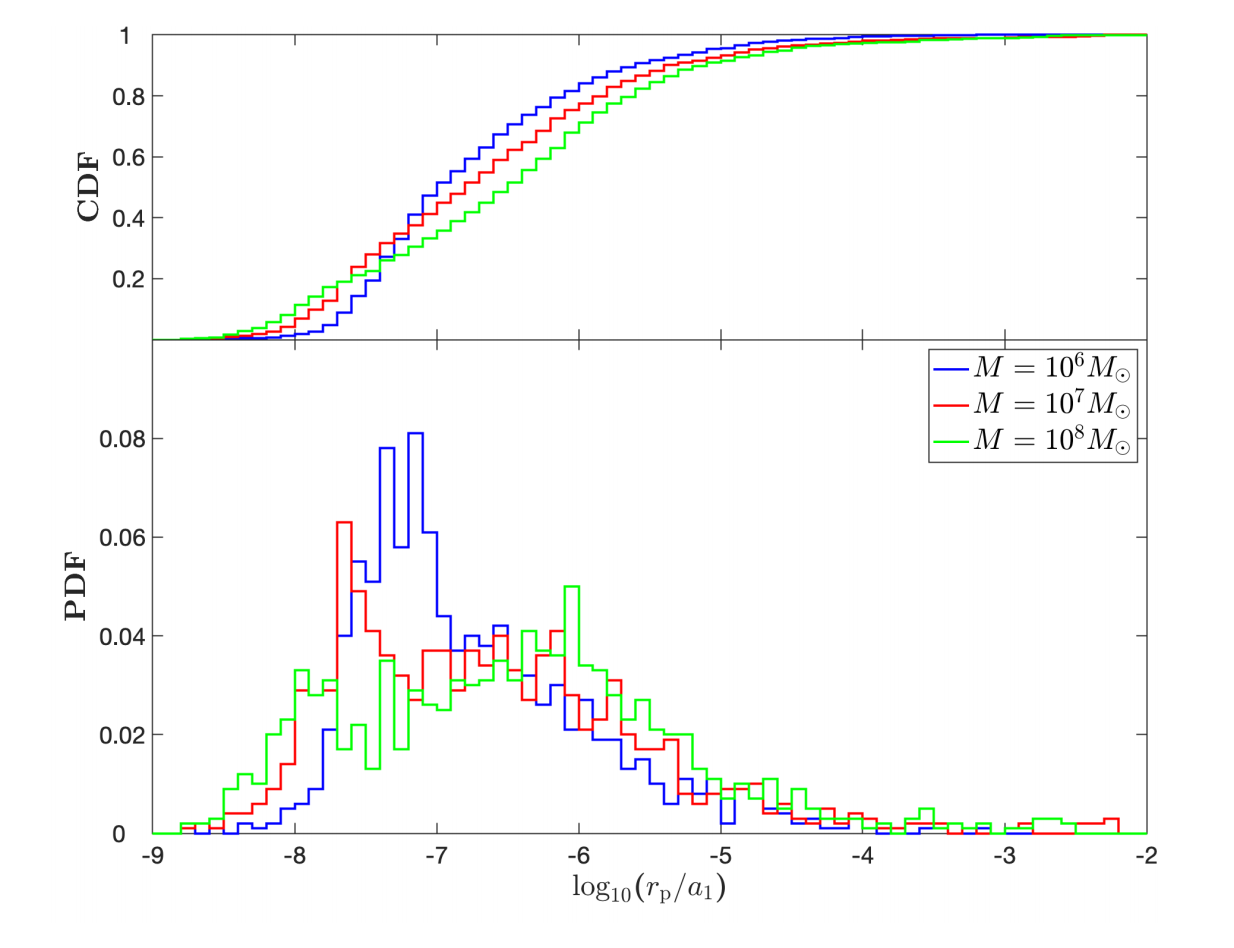 Luo, Yan et al. 2023, submitted
GRAVITY Collaboration et al (2018)
Collision fraction of BWD:  M_BH & a_1
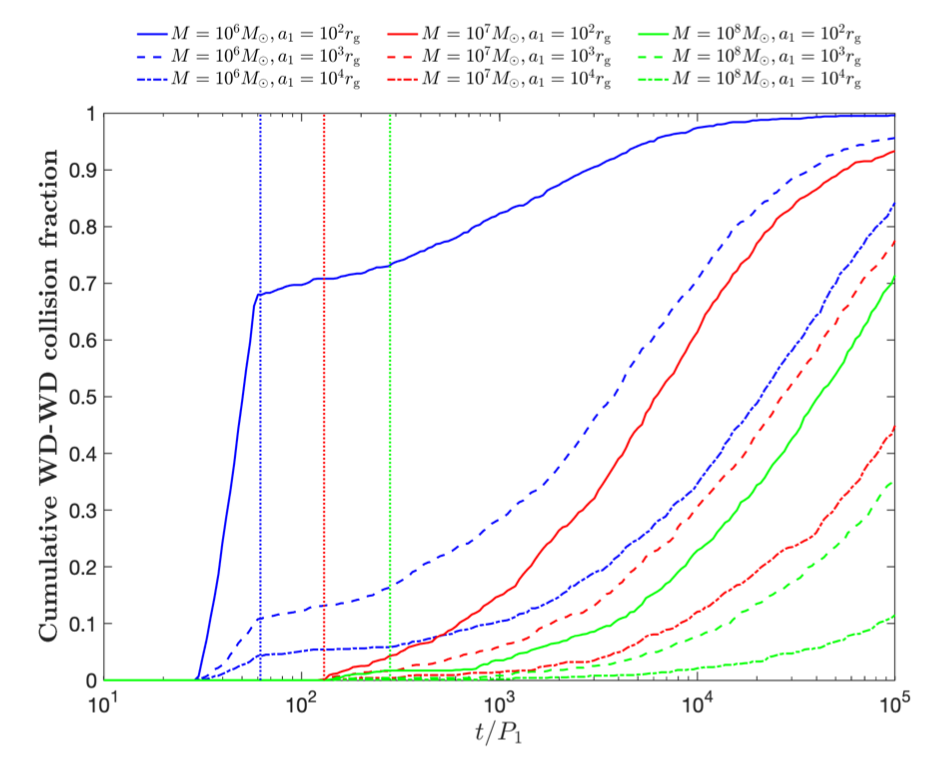 Luo, Yan et al. 2023, submitted
GRAVITY Collaboration et al (2018)
Cosmic collision rate of BWD
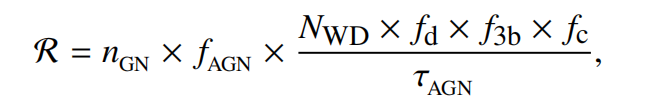 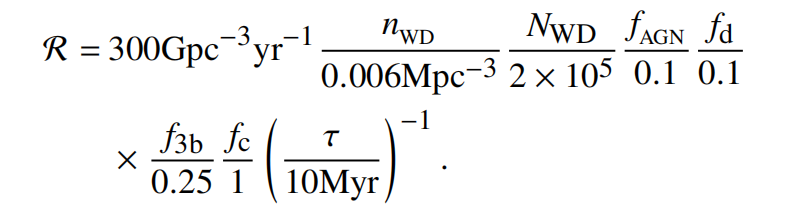 Main results
Close encounters of BWD only occur at p<2√3R_H
As p<1.1R_H, the close encounters become rare
The collision fraction of BWDs decrease with the increase of a1
The collision fraction of BWDs decrease with the increase of the orbital inclination
The collision fraction of BWDs decrease with the mass of central BH
Collision of BWDs in AGNs ∼ 300/Gpc^3/yr
Swept disk mass when explosion
25
AGN disk is based on disk model of Kato et al. (2008).
[Speaker Notes: 事件发生的位置是根据Migration traps 选的（即使有的AGN没Migration traps ，100rg-1000rg也是最容易有观测效应的区域），也是Jacobi capture 能发生的位置。]
Model
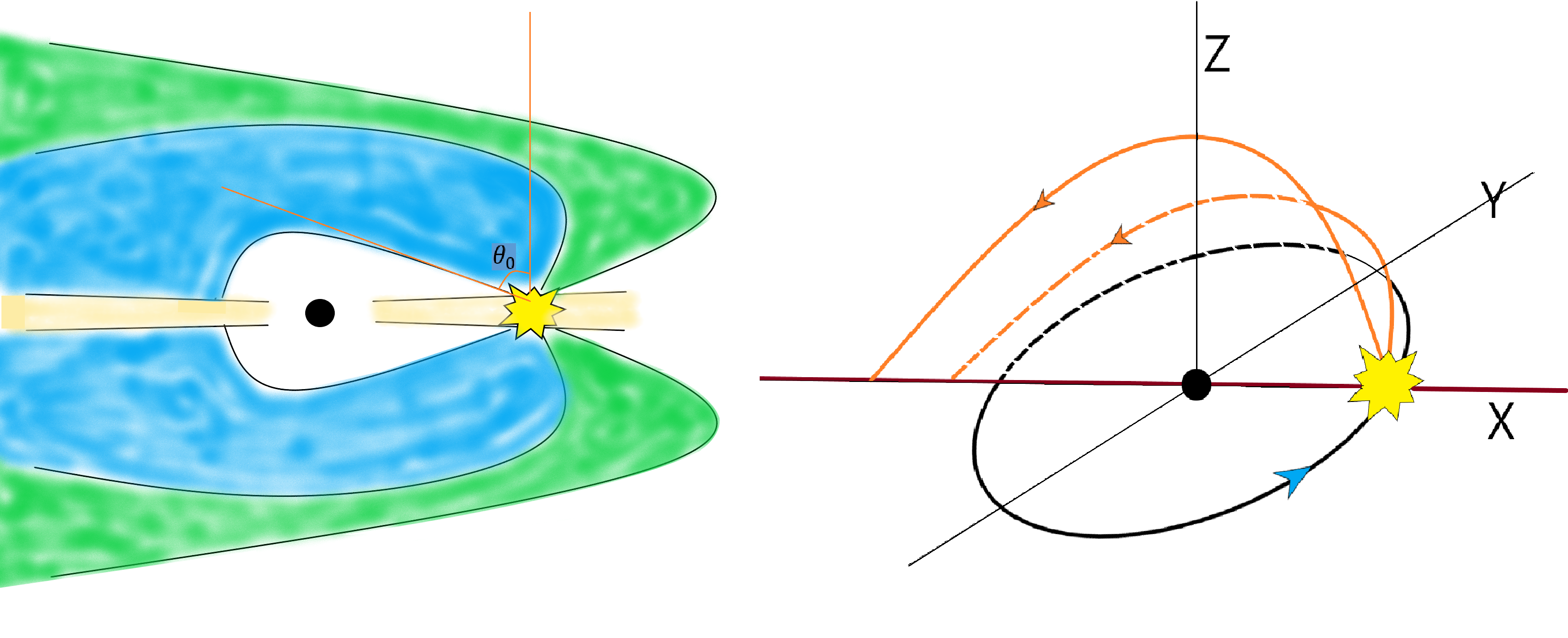 Most fallback debris collide with AGN disk on X-axis；
Some ejecta in hyperbolic orbit can also fall back to the AGN disk.
26
[Speaker Notes: 对称的！！
两个重要成分：SMBH引力和gas]
Ratio of fallback ejecta
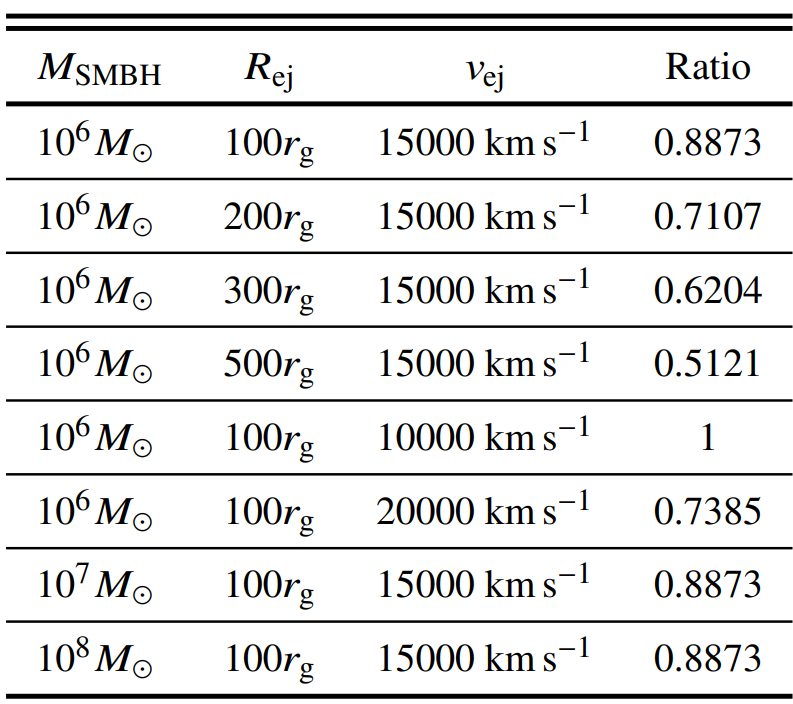 27
Zhang, Shu-Rui et al. 2023, MNRAS, accepted
The falling information of each part of ejecta for fiducial model
28
Zhang, Shu-Rui et al. 2023, MNRAS, accepted
Mass fallback rate and Light curves
Radiation efficiency ∼5%
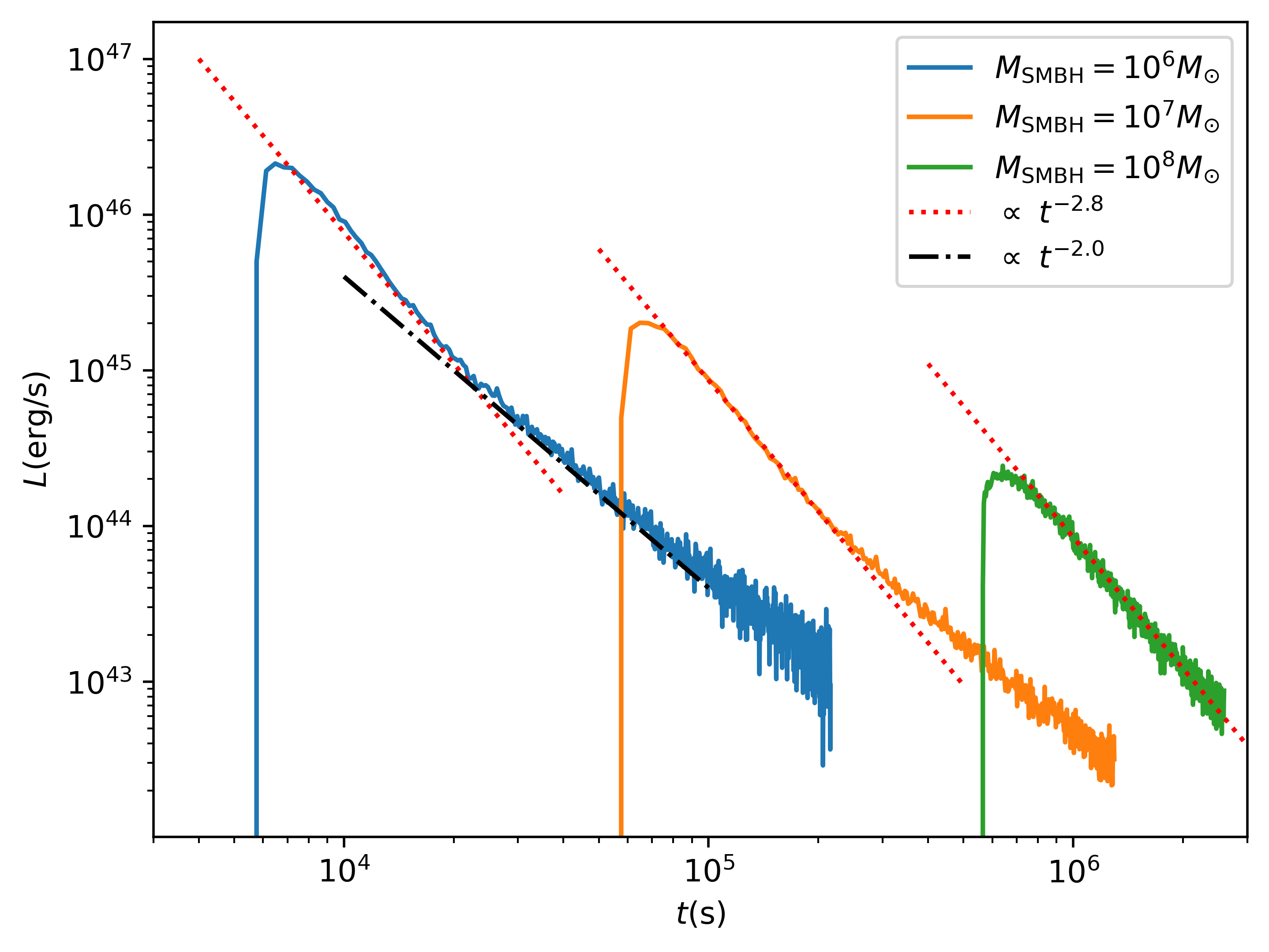 29
Zhang, Shu-Rui et al. 2023, MNRAS, accepted
Light curve with other parameters
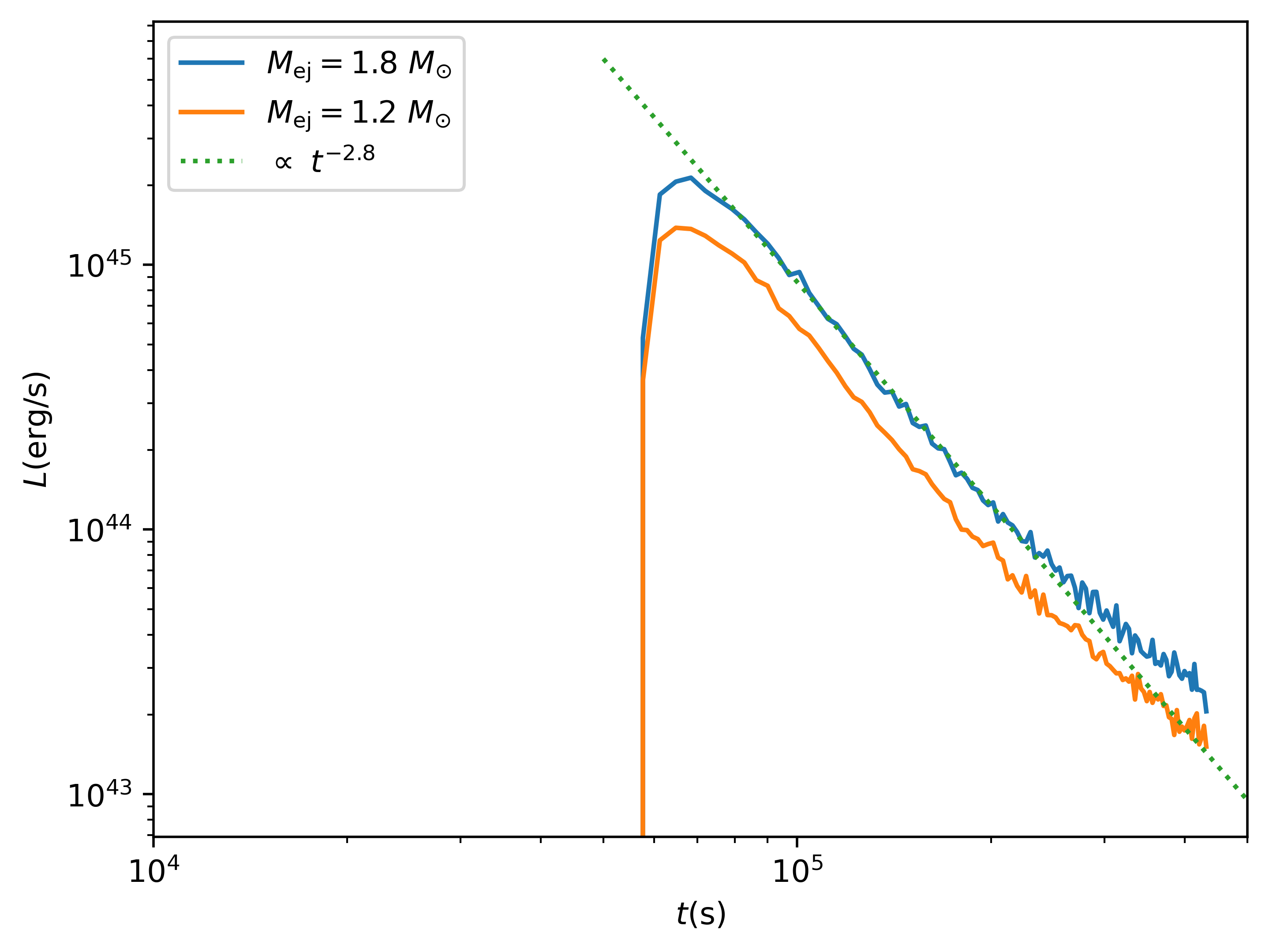 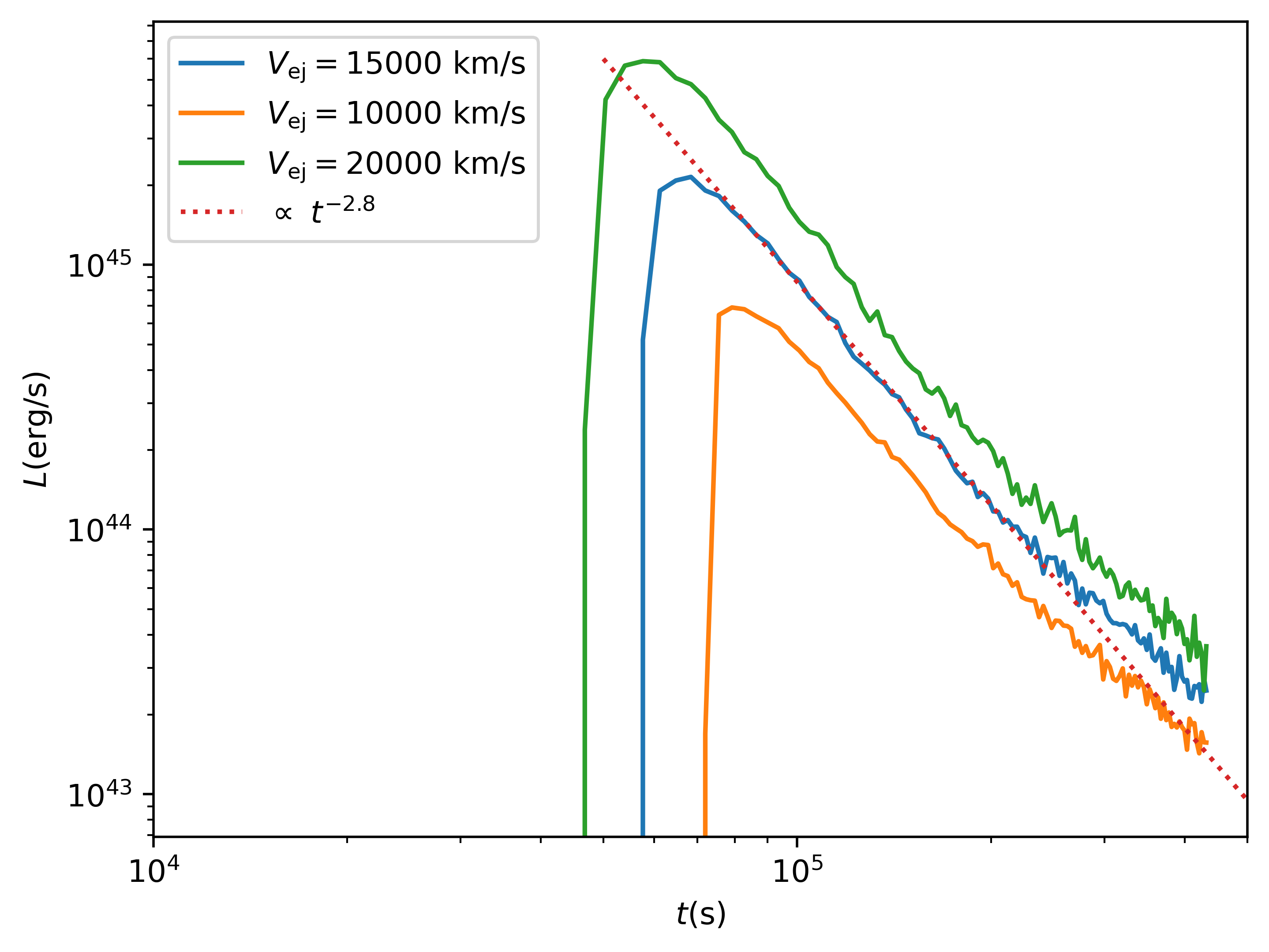 30
Zhang, Shu-Rui et al. 2023, MNRAS, accepted
Distribution of falling ejecta
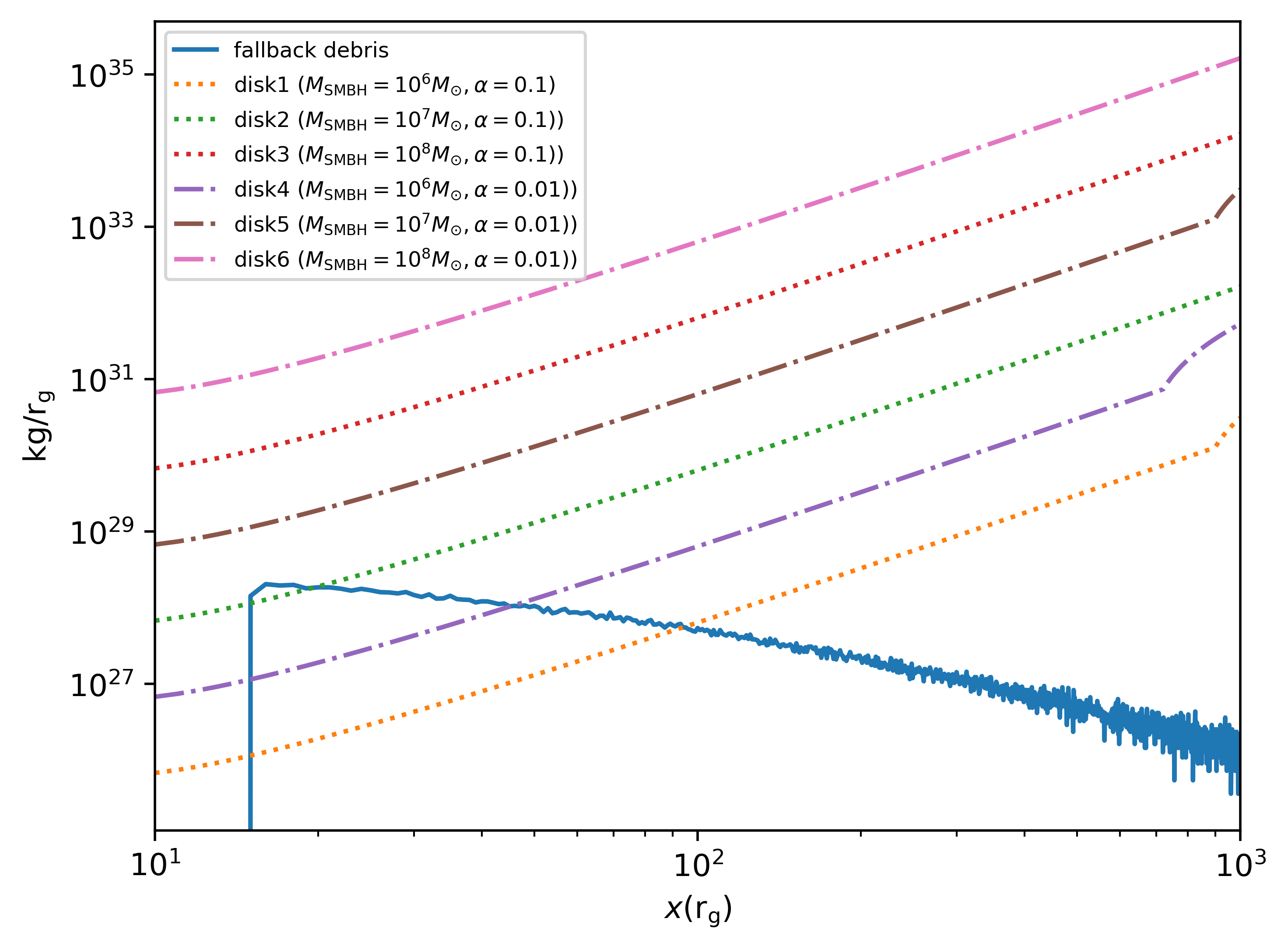 31
Zhang, Shu-Rui et al. 2023, MNRAS, accepted
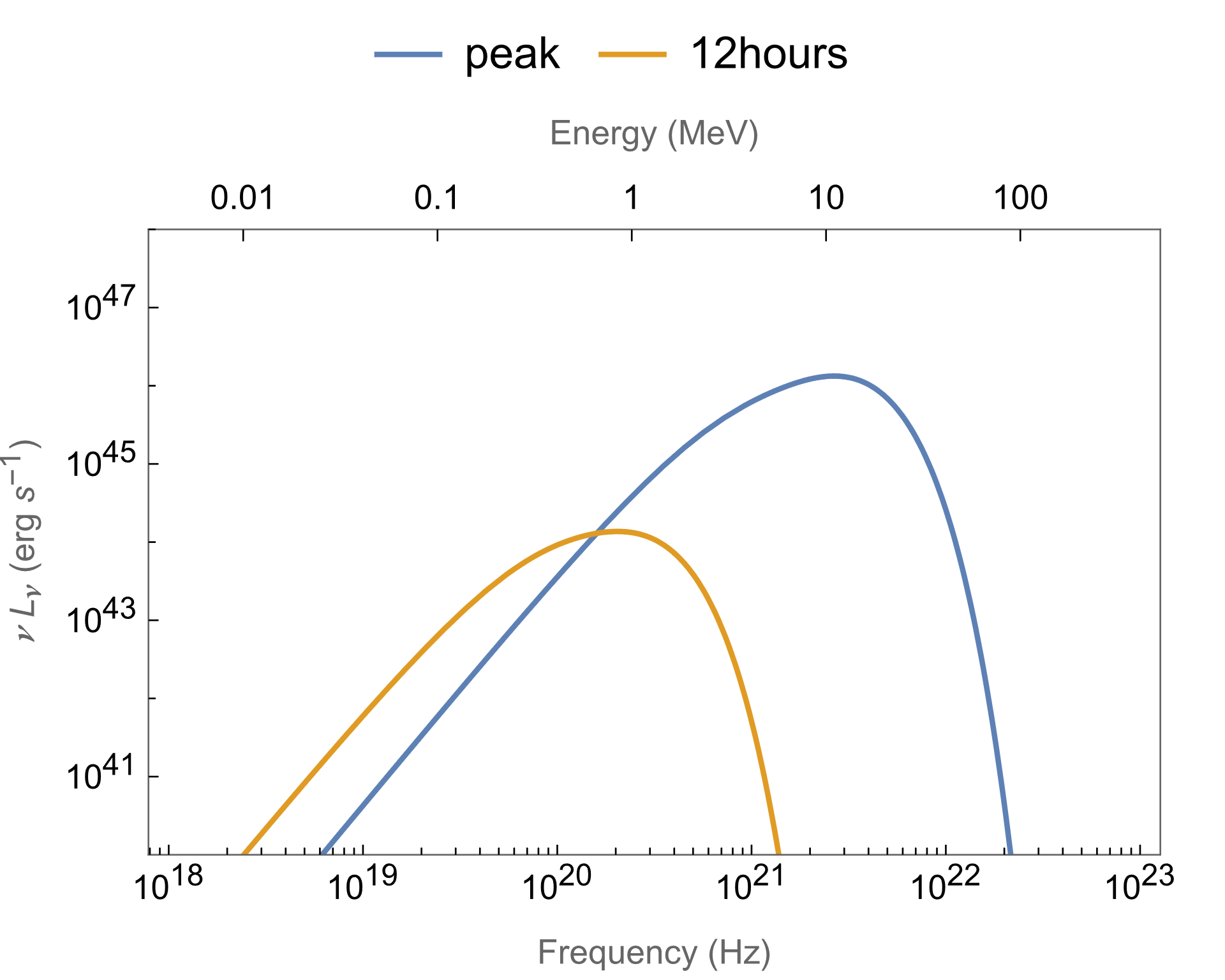 SED
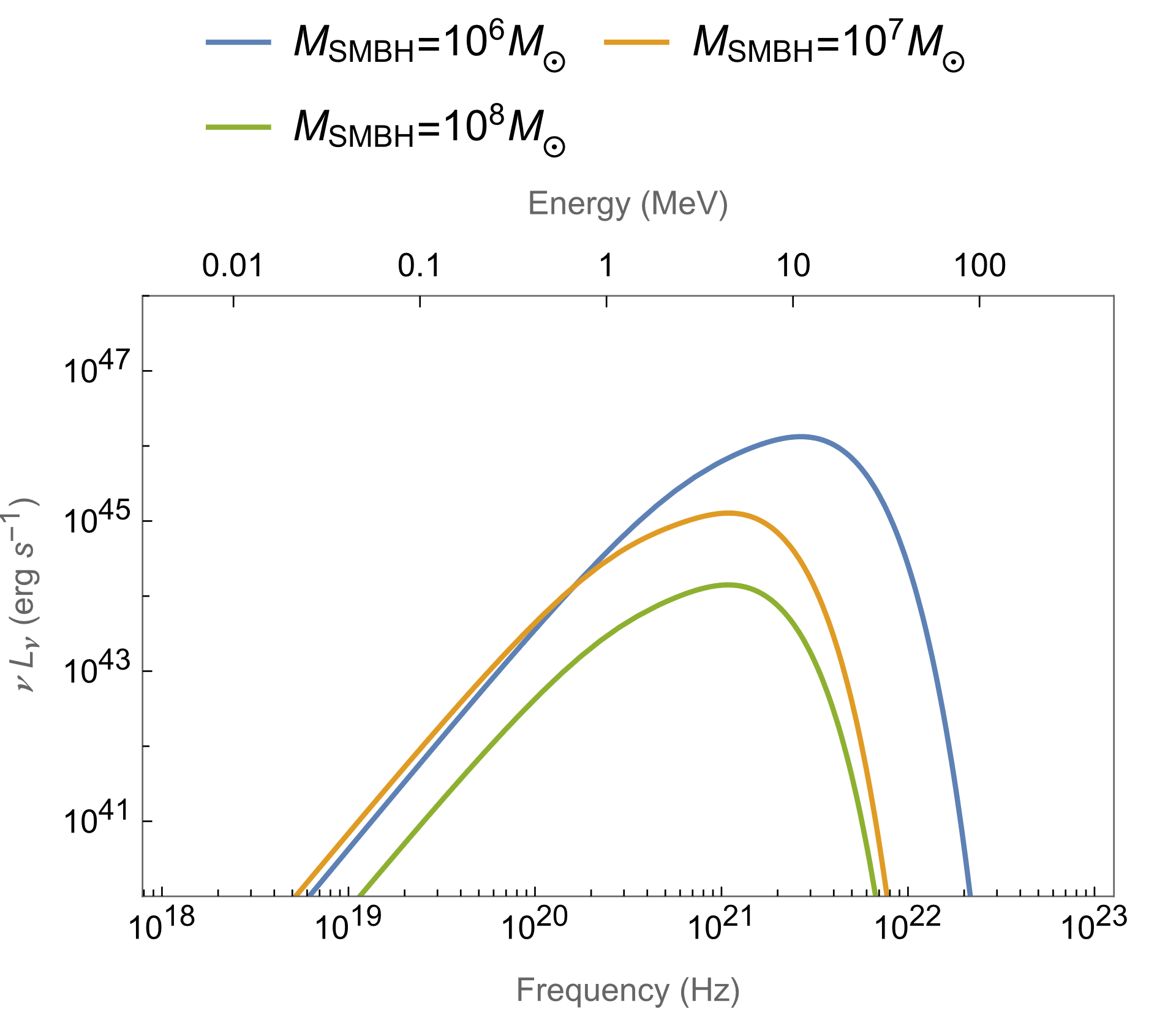 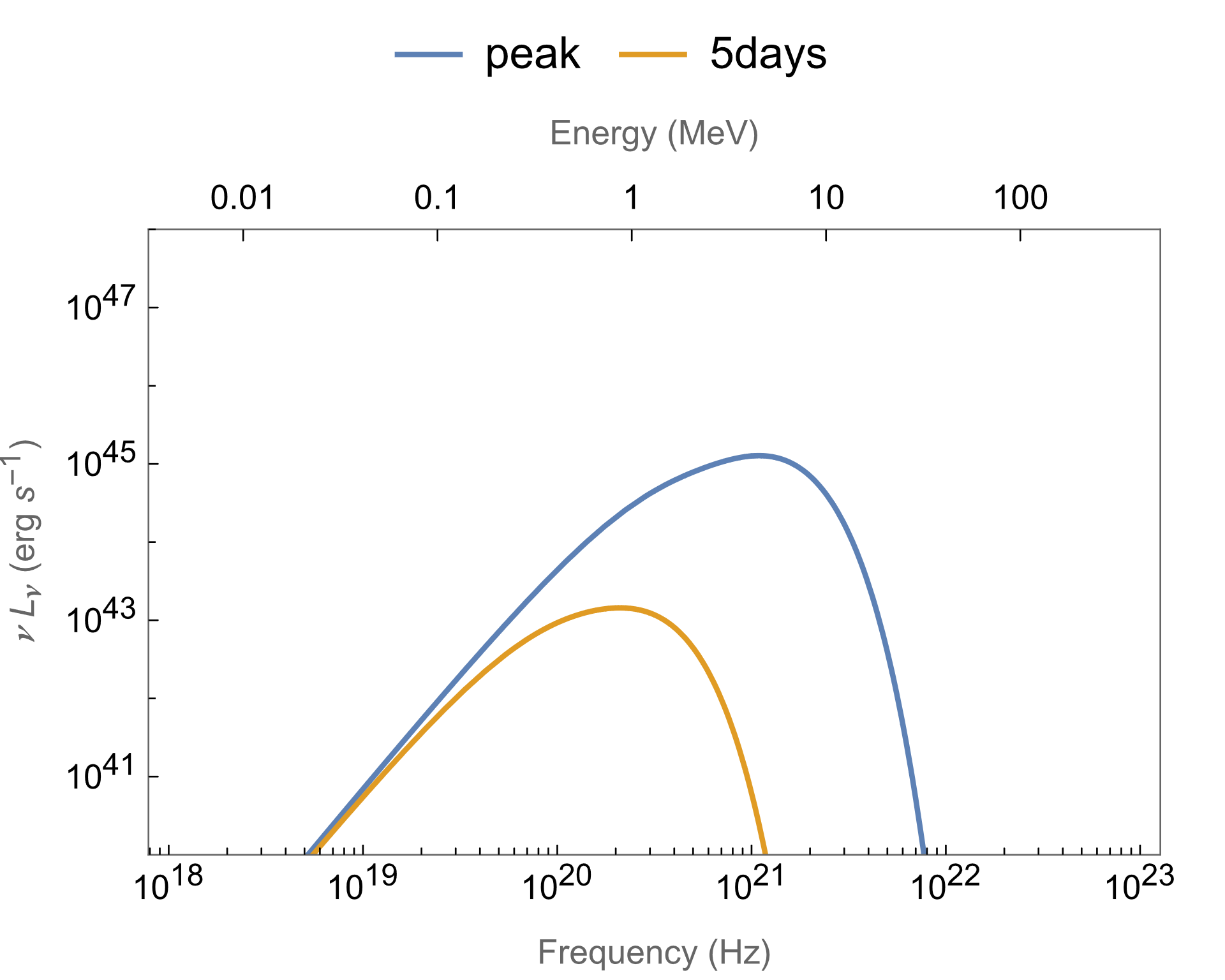 32
Zhang, Shu-Rui et al. 2023, MNRAS, accepted
Light curves in different bands
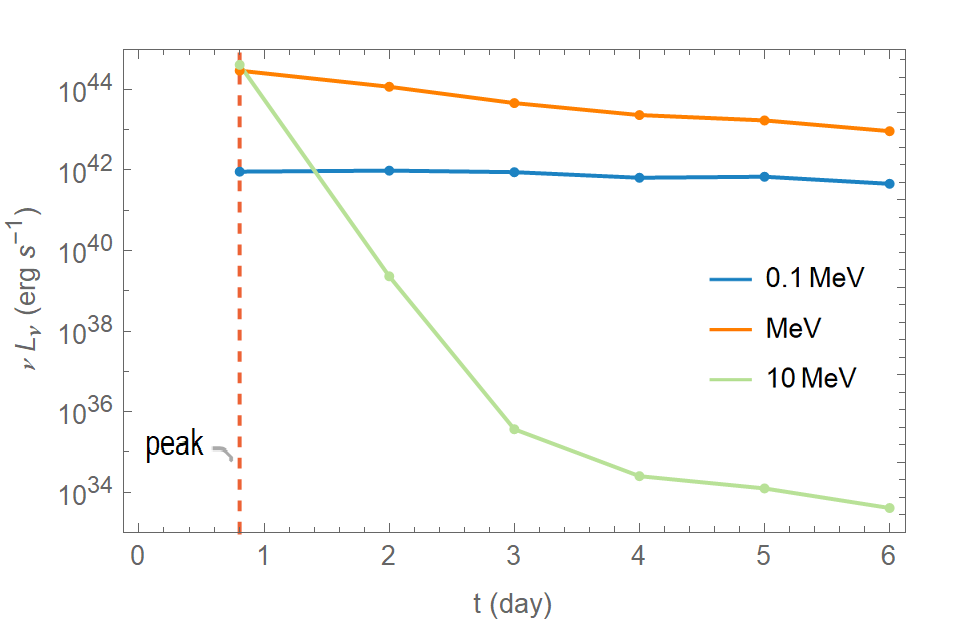 Zhang, Shu-Rui et al. 2023, MNRAS, accepted
Main Conclusions
34
Suggestions and comments are welcomed!
Thank you!
Energetics of supernovae
From Wikipedia term: Supernova